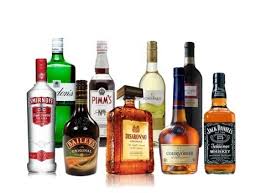 Alkoholy
Deriváty uhlovodíků, které obsahují hydroxylovou skupinu
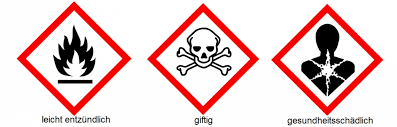 Methanol
Bezbarvá kapalina charakteristického zápachu, hořlavá a prudce jedovatá
Malé množství způsobuje oslepnutí až smrt
Využití: rozpouštědlo
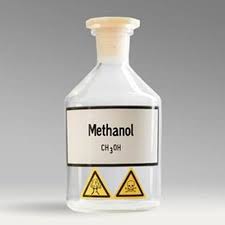 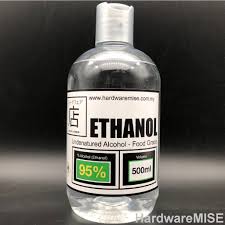 VIDEO
Ethanol
Bezbarvá příjemně páchnoucí kapalina, neomezeně mísitelná s vodou
Hořlavá kapalina
Na vzduchu octovatí
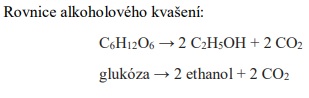 Výroba alkoholu
Nejčastěji se vyrábí alkoholovým kvašením cukerných roztoků
Průmyslově kvašení melasy (odpad z cukrové řepy)
Výroba alkoholu
Po kvašení se ethanol ze směsi odděluje destilací
Vzniklý produkt - destilát
Ethanol se vaří při teplotě 78 stupňů Celsia
Použití ethanolu
Denaturovaný líh (technický) – ethanol s příměsí jedovatých látek, pro technické účely
Výroba alkoholu, kosmetiky, léků
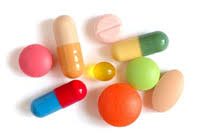 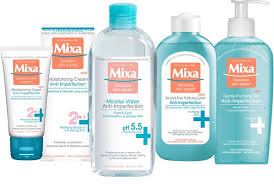